নির্দেশনা স্লাইড
Slide Note যুক্ত করা হয়েছে, শ্রেণিকক্ষে পাঠদানের পূর্বে Slide Note দেখে নিতে পারেন এবং F5 চেপে পাঠটি উপস্থাপন শুরু করতে পারেন। পাশাপাশি আপনার নিজস্ব চিন্তা-চেতনা কনটেন্টকে আরো বেশী ফলপ্রসু করবে আশা করি...
1
স্বাগতম
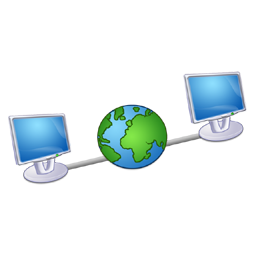 2
শিক্ষক পরিচিতি






মোঃ আবুল হোসেন 
সহকারি শিক্ষক (আইসিটি) 
জয়দেবপুর ইসলামিয়া দাখিল মাদ্রাসা
সাপাহার, নওগাঁ ।
পাঠ পরিচিতি

তথ্য ও যোগাযোগ প্রযুক্তি
শ্রেণি: অষ্টম 
অধ্যায়: দ্বিতীয়
পাঠ: ৮
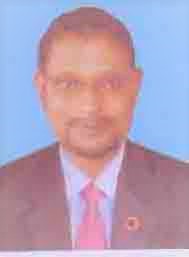 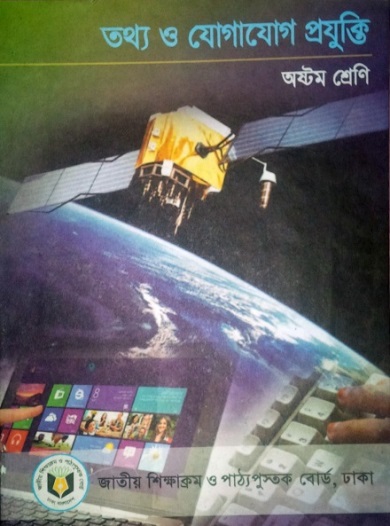 3
চিত্রটিতে কি দেখতে পাচ্ছি?
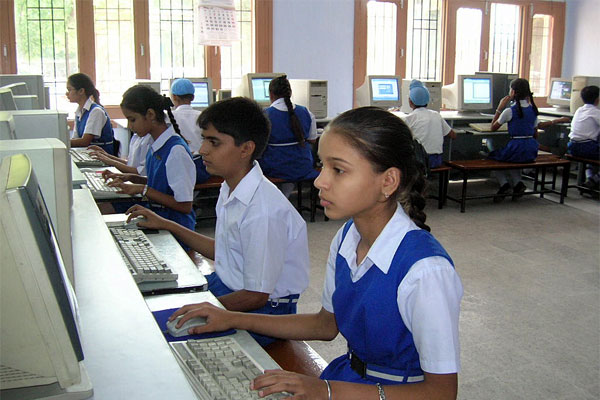 ডাটা ট্রান্সফারের জন্য অপেক্ষা করছে
4
[Speaker Notes: কিভাবে ল্যাবের এক কম্পিউটার থেকে অন্য কম্পিউটারে তথ্য পাঠাতে হবে? এ প্রশ্নের পর শিক্ষার্থীরা যে জবাবই দিকনা কেন ক্রমে ক্রমে নেটাোয়ার্কের মাধ্যমে তথ্য পাঠাতে হবে, এ প্রসঙ্গটি নিয়ে আসতে হবে।]
আজকের আলোচ্য বিষয়
কম্পিউটার নেটওয়ার্ক
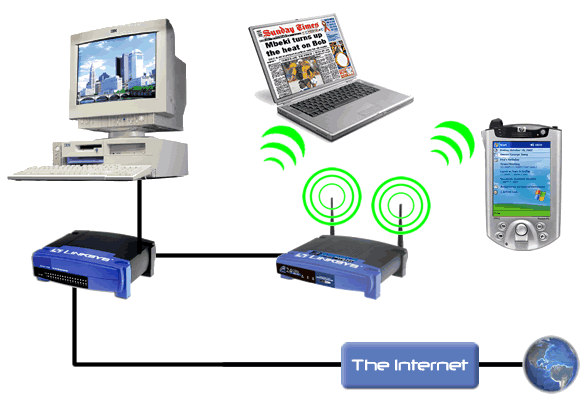 5
শিখনফল
এই পাঠ শেষে শিক্ষার্থীরা…
কম্পিউটার নেটওয়ার্কের ধারণা ব্যাখ্যা করতে পারবে।

নেটওয়ার্কের বিভিন্ন যন্ত্রপাতির পরিচয় দিতে পারবে।
6
উন্মুক্ত প্রশ্ন
তোমার কোন এক প্রবাসী বন্ধুকে একটি চিঠি পাঠাতে চাও। চিঠি পৌছানোর প্রক্রিয়াটি কী?
7
[Speaker Notes: শিক্ষার্থীরা খাতায় প্রক্রিয়াসমূহ লিখবে।]
একটি চিঠি পৌঁছানোর প্রক্রিয়া…
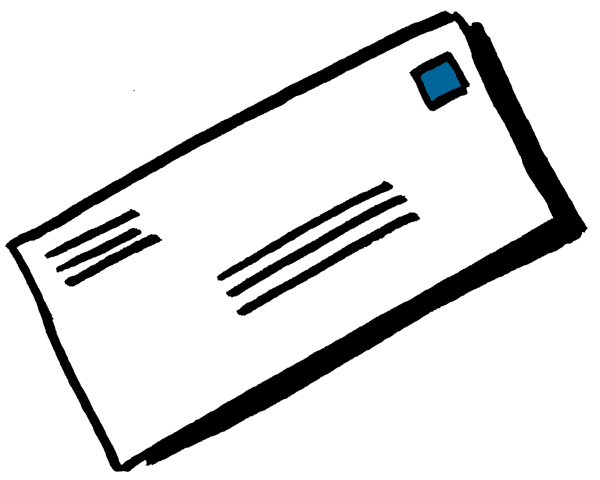 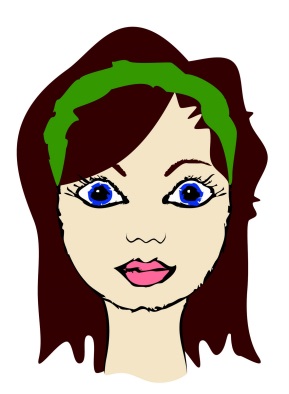 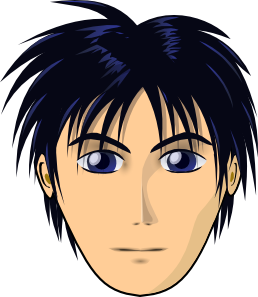 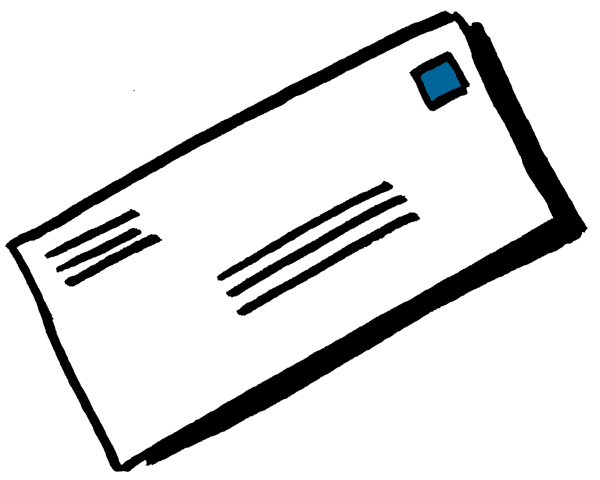 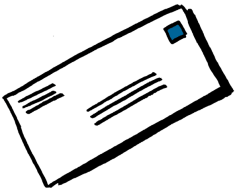 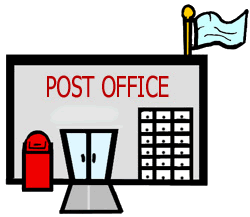 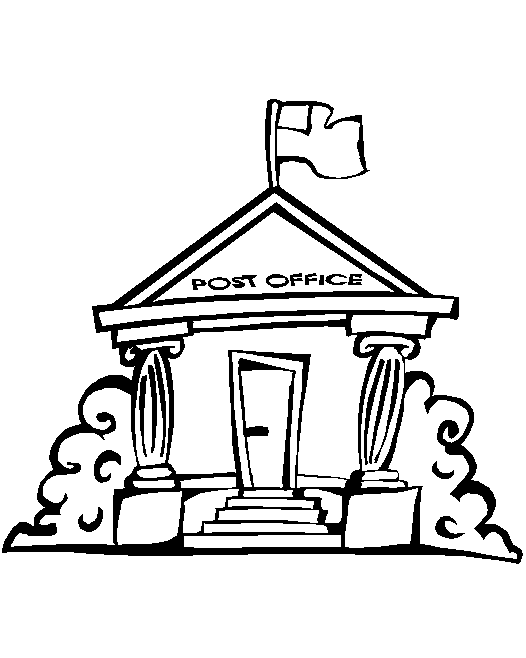 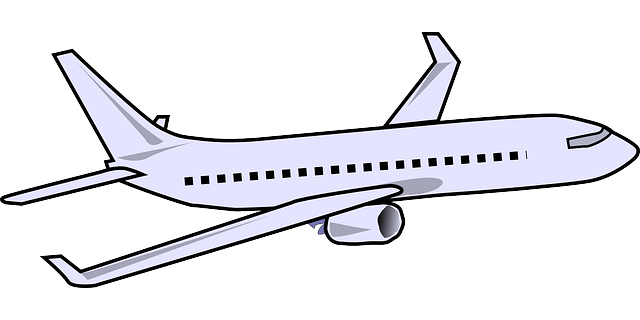 8
[Speaker Notes: এটা একটি নেটওয়ার্ক প্রক্রিয়া। কিভাবে একজন প্রাপক প্রেরক কর্তৃক পাঠানো তথ্য পেতে পারে।]
কম্পিউটার নেটওয়ার্কের মাধ্যমে একটি চিঠি পৌঁছানোর প্রক্রিয়া…
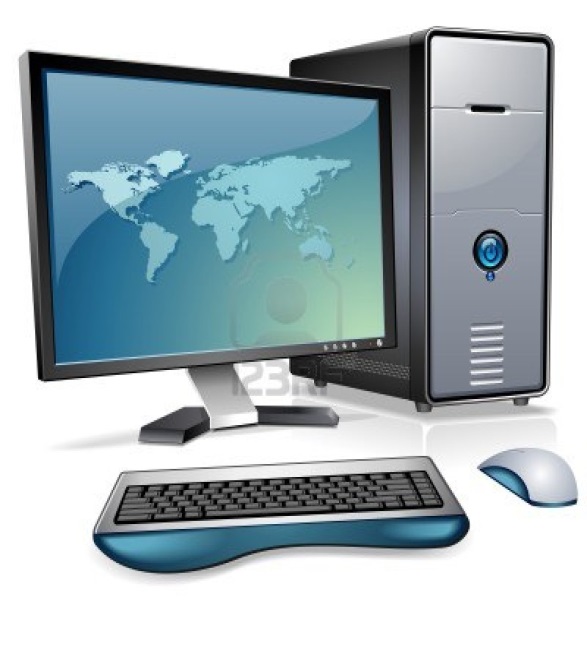 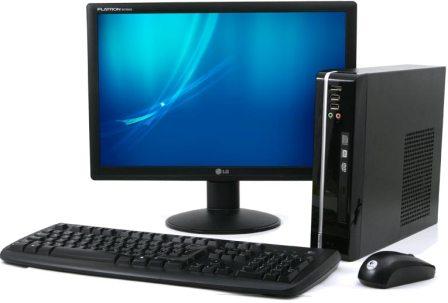 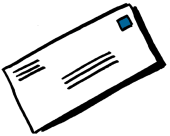 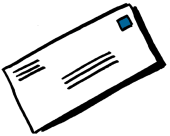 9
যেভাবে নেটওয়ার্ক হয়…
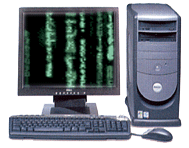 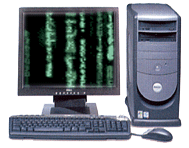 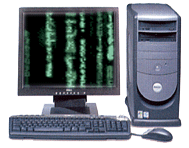 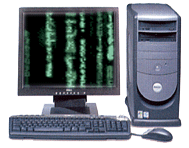 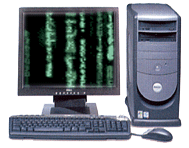 10
[Speaker Notes: কম্পিউটার নেটওয়ার্ক হচ্ছে এমন একটি ব্যবস্থা যাতে দুই বা ততোধিক কম্পিউটার একসাথে যুক্ত থাকে।]
নেটওয়ার্কের ধারণা
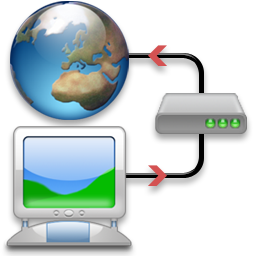 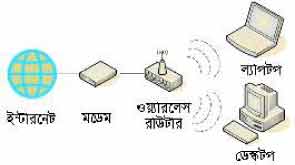 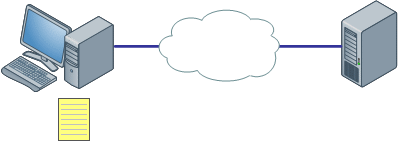 11
[Speaker Notes: কম্পিউটার নেটওয়ার্ক ব্যবহারকারীরা ফাইল, প্রিন্টার ও অন্যান্য সম্পদ ভাগাভাগি করে ব্যবহার করতে পারেন, একে অপরের কাছে বার্তা পাঠাতে পারেন এবং এক কম্পিউটারে বসে অন্য কম্পিউটারে প্রোগ্রাম চালাতে পারেন।]
জোড়ায় কাজ
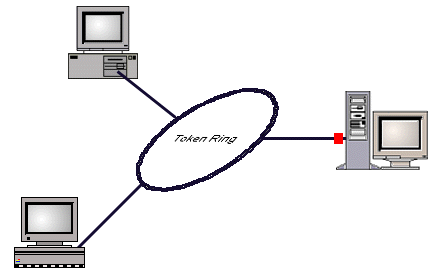 নেটওয়ার্ক কী?
12
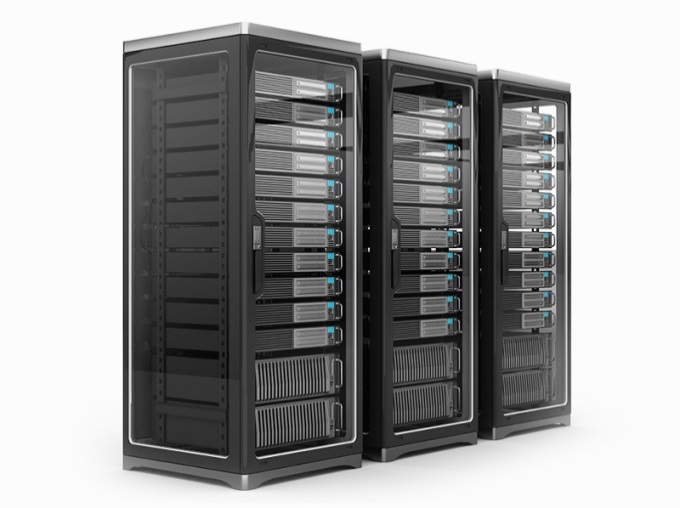 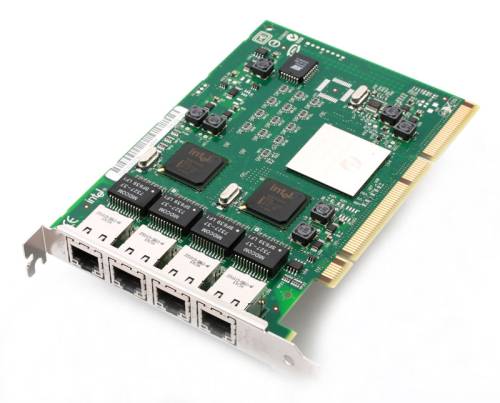 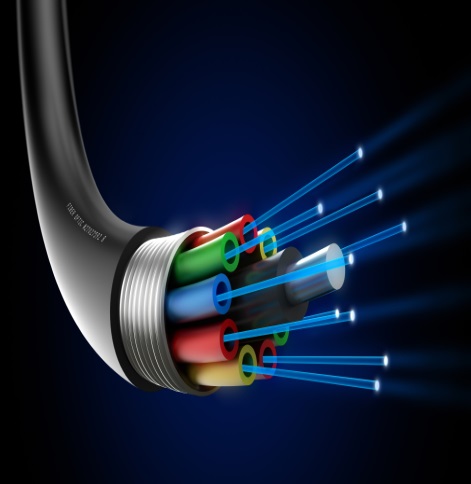 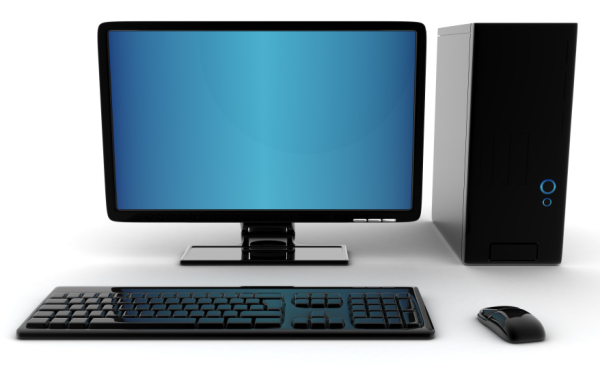 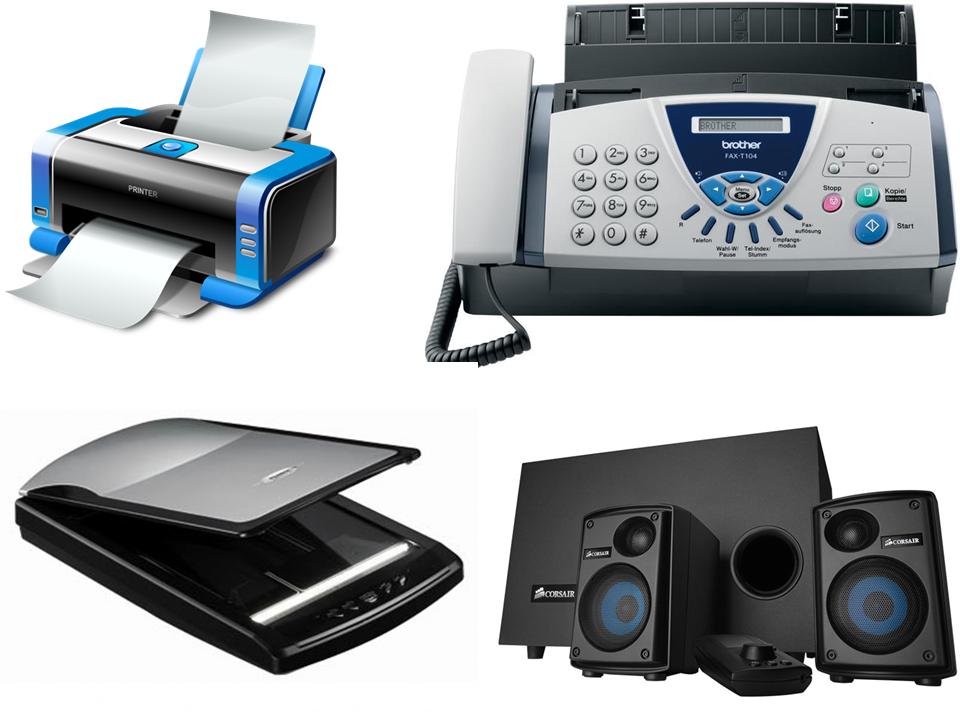 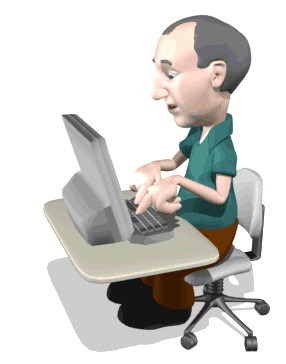 নেটওয়ার্কের সংশ্লিষ্ট উপকরণ
সার্ভার
রিসোর্স
নেটওয়ার্ক এডাপ্টার
ক্লায়েন্ট
ইউজার
13
[Speaker Notes: শিক্ষক শিক্ষার্থীকে এক একটি ছবি দেখিয়ে প্রশ্ন করবেন। এ ছবিটি কিসের? একে একে সকল ছবি দেখিয়ে প্রশ্ন করবেন এবং শিক্ষার্থীদের নিকট থেকে জবাব নেয়ার চেষ্টা করবেন। জবাব সমূহ হবে সার্ভার , ক্লায়েন্ট, মিডিয়া, নেটওয়ার্ক এডাপ্টার, রিসোর্স, ইউজার।]
প্রটোকলস্
14
দলগত কাজ
প্রথমে শিক্ষার্থীরা দলে বিভক্ত হবে
তোমাদের বিদ্যালয়ে নেটওয়ার্ক স্থাপনের জন্য কি কি যন্ত্রপাতি লাগবে তার একটি তালিকা কর।
15
মূল্যায়ন
উত্তর ভুল হয়েছে
উত্তর সঠিক হয়েছে
উত্তর ভুল হয়েছে
উত্তর ভুল হয়েছে
১। কিসের মাধ্যমে নেটওয়ার্ক তৈরী হয়?
ক
কোন মিডিয়ার মাধ্যমে
খ
টেলিভিশনের মাধ্যমে
গ
মোবাইলের মাধ্যমে
ঘ
রেডিওর মাধ্যমে
16
মূল্যায়ন
উত্তর সঠিক হয়েছে
উত্তর ভুল হয়েছে
উত্তর ভুল হয়েছে
উত্তর ভুল হয়েছে
২। সার্ভার কি?
ক) তথ্য জমা রাখার যন্ত্র
খ) তথ্য হারানোর যন্ত্র
গ) তথ্য মূল্যায়নের যন্ত্র
ঘ) তথ্য প্রক্রিয়াকরণ যন্ত্র
17
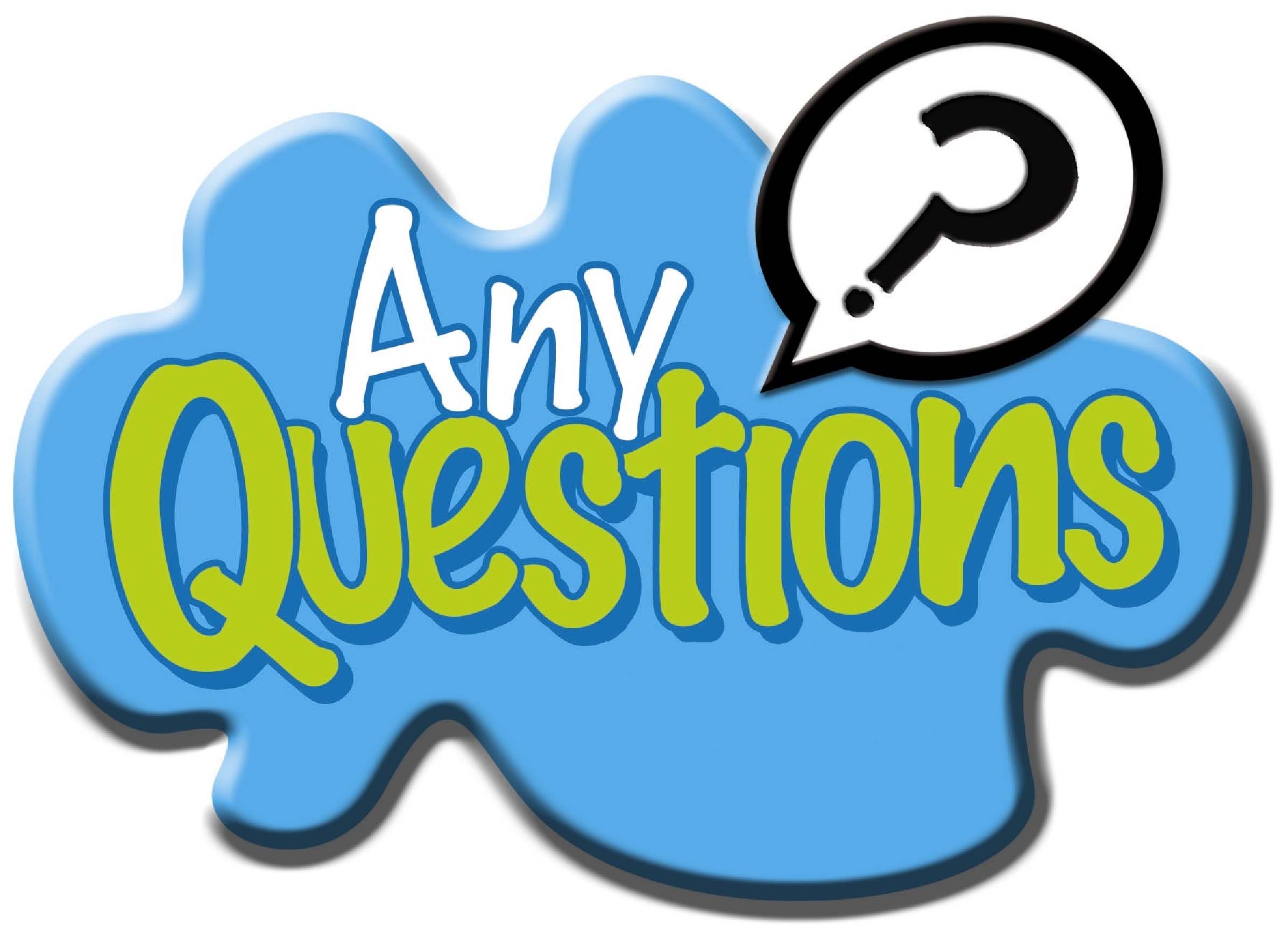 18
বাড়ির কাজ
নেটওয়ার্কের বিভিন্ন যন্ত্রপাতির কাজ বর্ণনা কর।
19
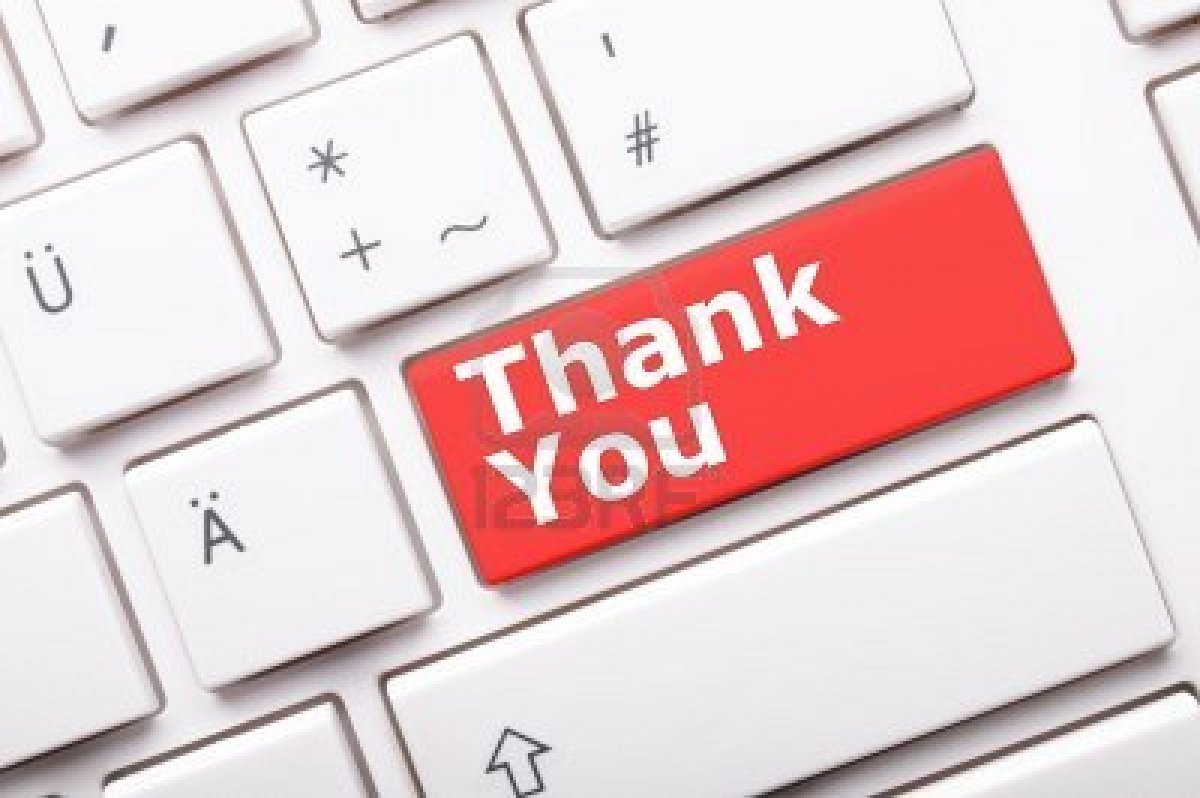 20